醫師兼主任      胡錫鰹
鹿谷鄉衛生所簡介
鹿谷鄉地理風情
鹿谷鄉概況
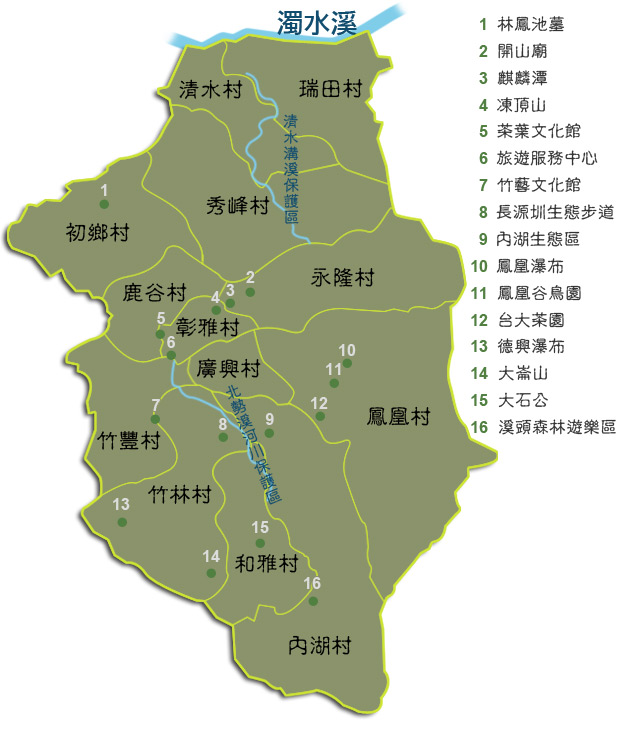 全鄉面積：141.89 平方公里。
社區有13村，174鄰，8027戶 。
（截至107.05.31止）
地理位置
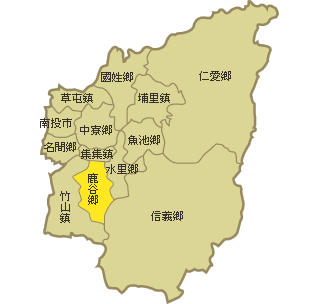 南投縣西南部，東面以白不仔溪與信義鄉為鄰，西邊與南邊以大鞍嶺和竹山鎮相接，北面隔濁水溪與集集相對。
地理環境特色
屬台灣中部山區，位處中高海拔地段，以產凍頂烏龍茶聞名海內外，茶園面積近二千公頃，年產量約1700公噸，為國內茶葉生產重鎮，亦為台灣孟宗竹發源地。孟宗竹林地面積524公頃，佔全省二分之一以上。孟宗竹筍又分冬筍與春筍，年產量36萬公斤。小半天大崙山栽植有東南亞最大銀杏林區，風景優美氣候涼爽 。
人口統計
人口統計
人口數：17,808人 （截至106年12月31日止）
      男性:9,511人 ，女性:8,297人 
老年人口比例：3,793/17,808=21.29%
依賴人口比例：29.00%
年齡結構
人
年齡
生命統計
生命統計
粗出生率(106年)：6.96‰ 
粗死亡率(106年)：12.01‰
人口自然增加率(106年)：6.96-12.01=-5.05‰
母嬰死亡率(106年)
嬰兒死亡率：0‰
產婦死亡率：0‰
歷年人口動態分析
0/00
0/00
鹿谷鄉106年十大死因
衛生所組織
本所組織架構
醫政業務
醫政業務
醫療機構管理
醫事人員開執業管理
醫療廣告管理及誇大不實廣告取締
長期照顧業務
精神衛生業務
自殺防治業務
家庭暴力與性侵害輔導
災害緊急應變業務
活動支援救護調派
行政相驗
轄區醫療資源
衛生所           1家
中醫診所        1家
西醫診所        3家
牙醫診所        2家
醫療照護
門診醫療
106年度23,070人次
巡迴醫療
106年度3,083人次
體檢業務
106年度203人次
藥政業務
藥政業務
辦理違規藥物(藥品及醫療器材)化妝品廣告監控查處 
辦理不法藥物(藥品及醫療器材)化妝品查緝工作
辦理管制藥品稽核工作 
推動藥物濫用防治及用藥安全宣導業務 
藥商,藥局及藥事人員執業管理
轄區藥局家數
西藥局            6家
中藥房            6家
食品安全衛生業務
食品安全衛生業務
食品業者安全衛生管理
食品廣告監控及查處
公共飲食場所及餐飲業衛生管理
食品衛生,國民營養宣導及教育
食品中毒案件處理
保健業務
保健業務
婦幼及優生保健 
兒少保健及事故傷害防制 
成人及中老年保健 
癌症防治 
子宮頸癌
乳癌
口腔癌
大腸癌
菸害防制 
社區整合性健康篩檢
外籍配偶人數
疾病管制業務
疾病管制業務
傳染病防治
預防接種
營業衛生
預防接種率            統計截止日106/12/31
檢驗業務
檢驗項目
生化檢查：Chol. TG. HDL.LDL. Glu. BUN. 
                      Cr. UA.GOT. GPT. TSH.Free-T4. 
                      Anti-HAV.HBsAg.Anti-HCV. HbA1c.
                      Microalbumin.RA factor...….等等 
尿液檢查：Urine Routine . 
血液檢查：Blood Routine. Blood Type
性病檢查：VDRL. Anti-HIV. 
生理檢查：EKG
願景
藉由健康行為與預防醫學的介入，促進健康、早期發現疾病、避免殘障發生，以達全人健康之目的。